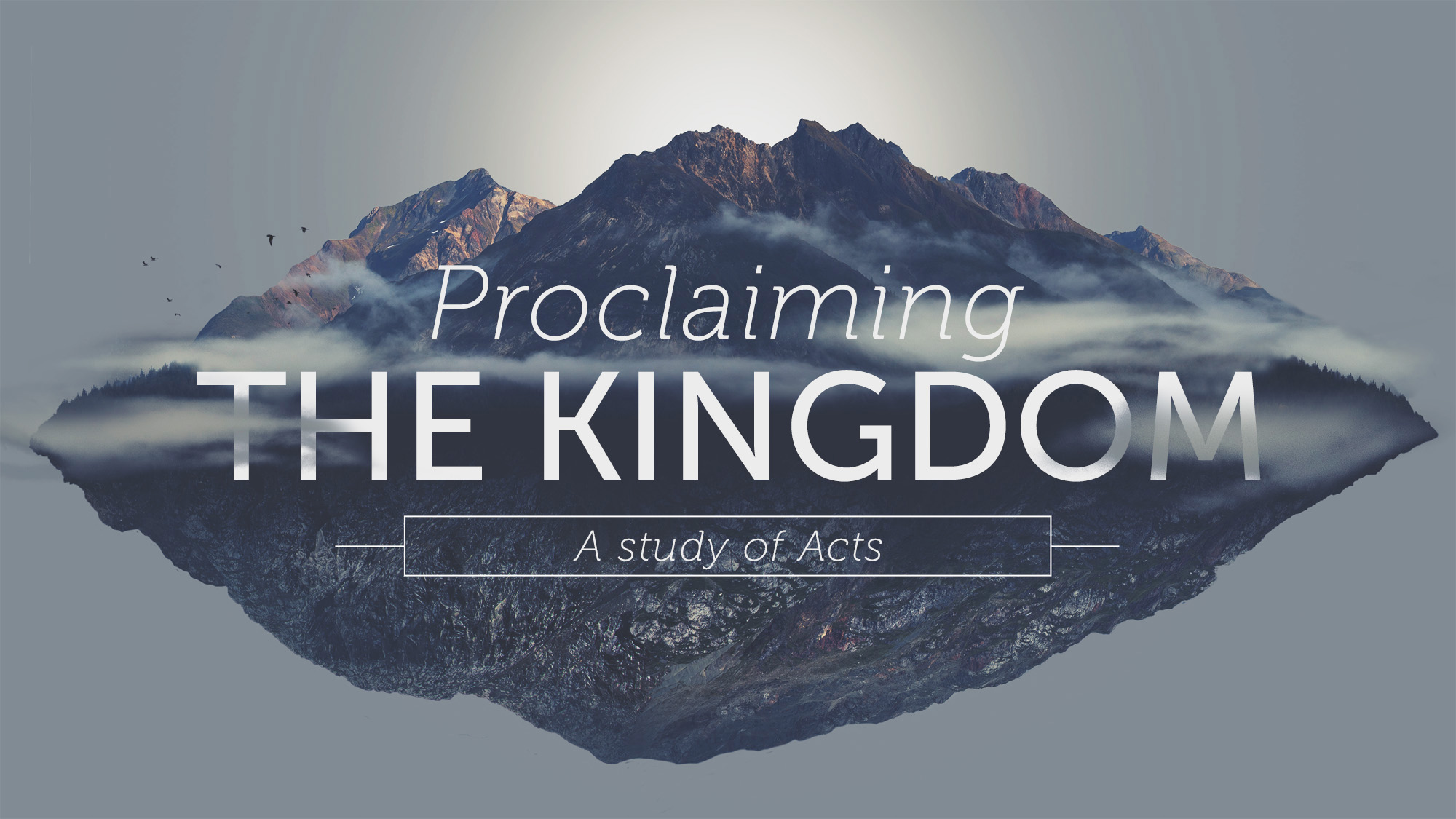 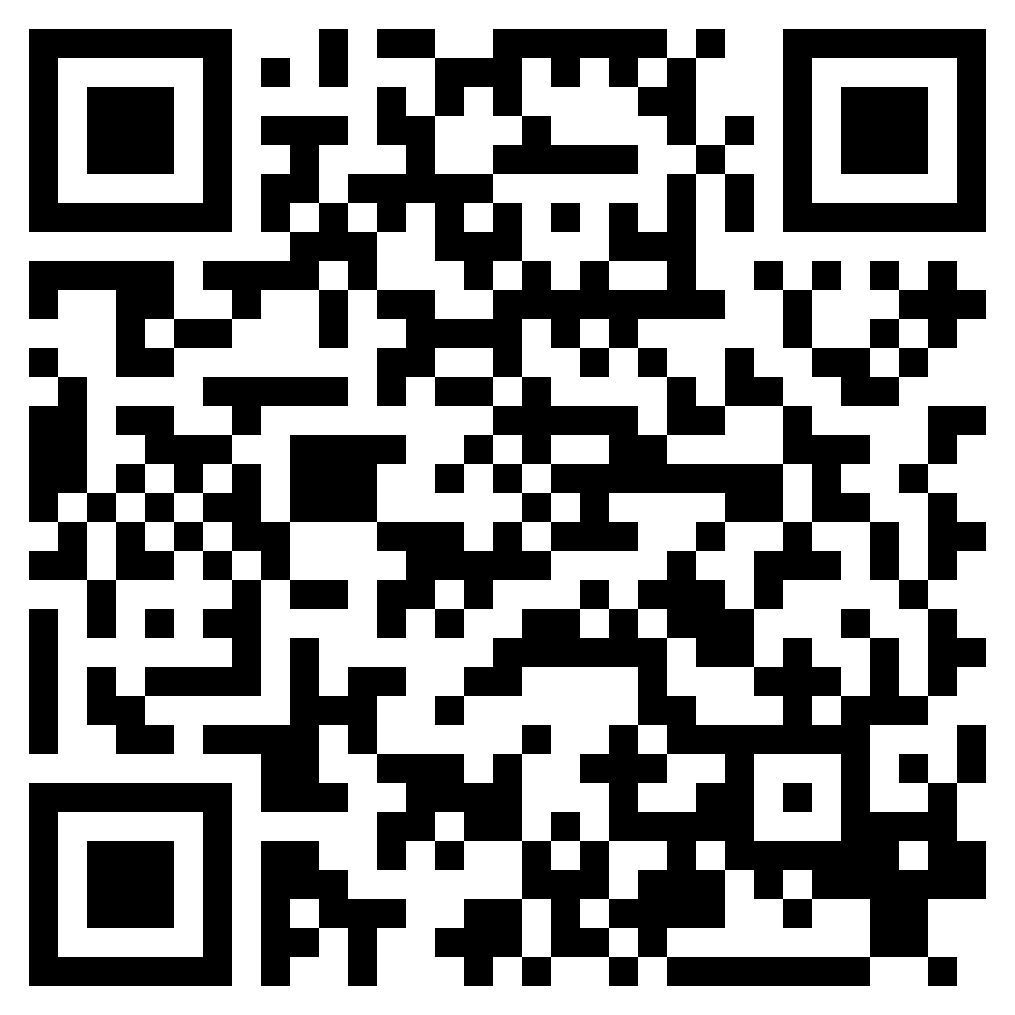 TRIUMPH OF THE KINGDOM
ACTS 11-12
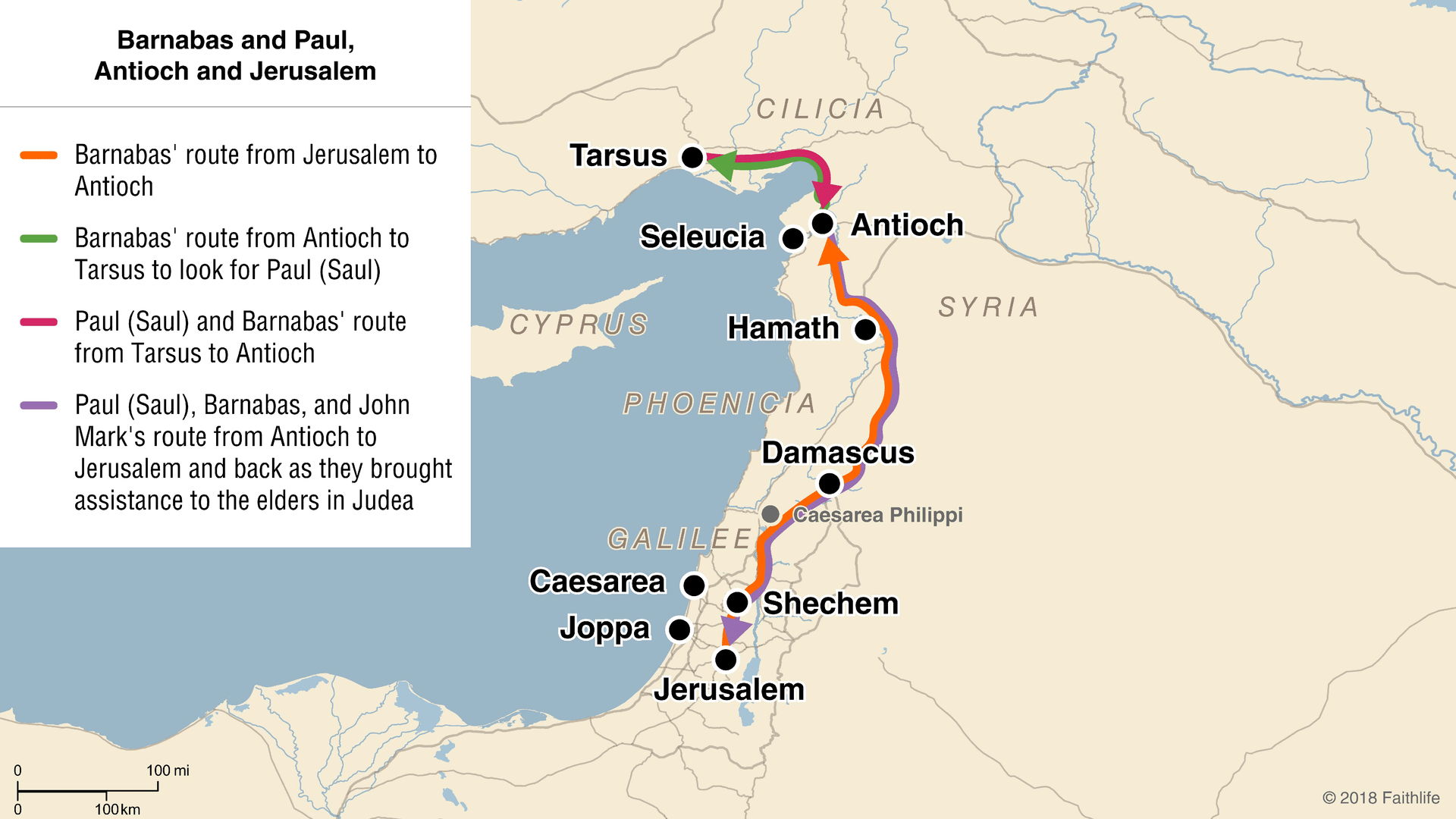 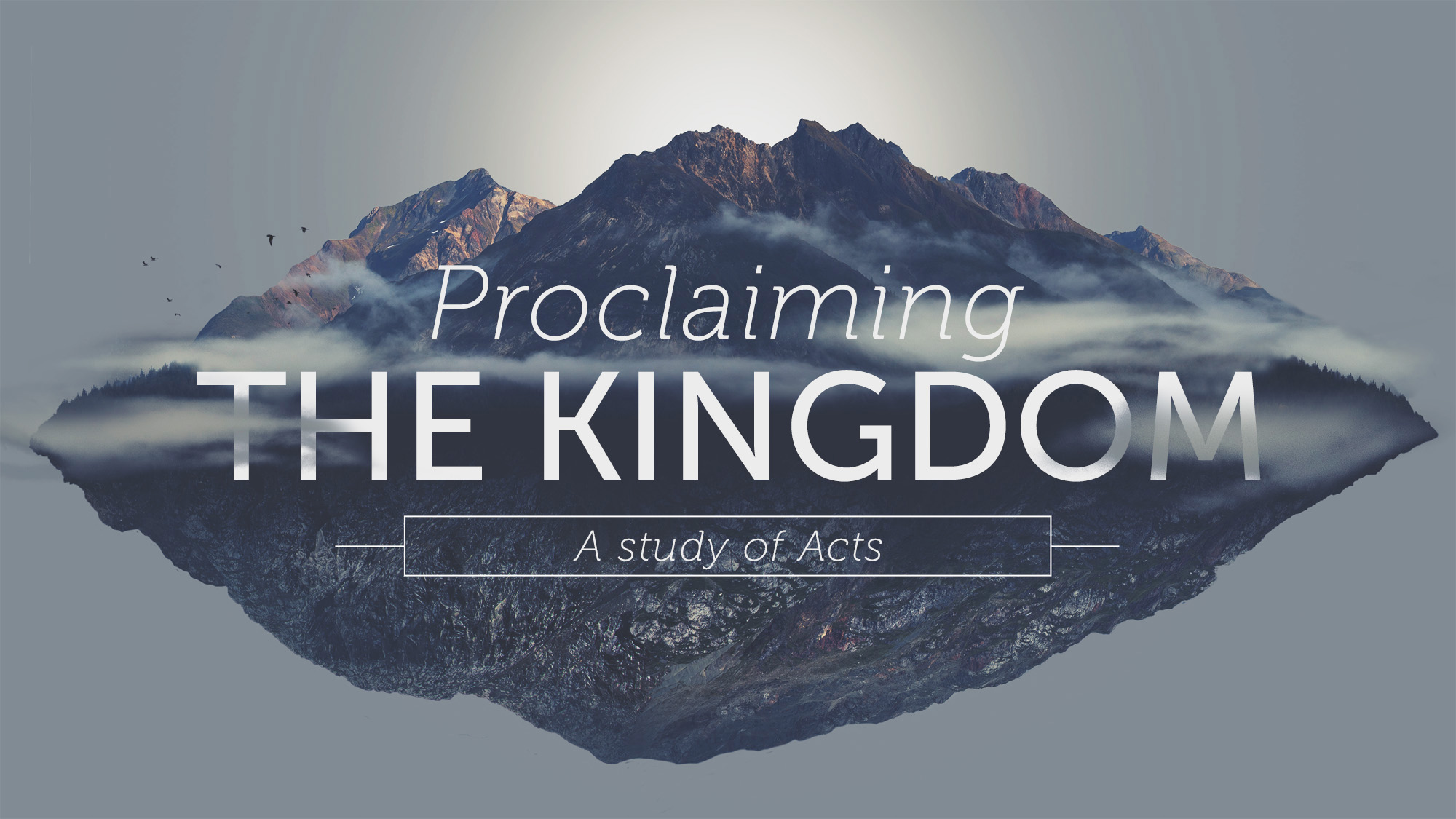 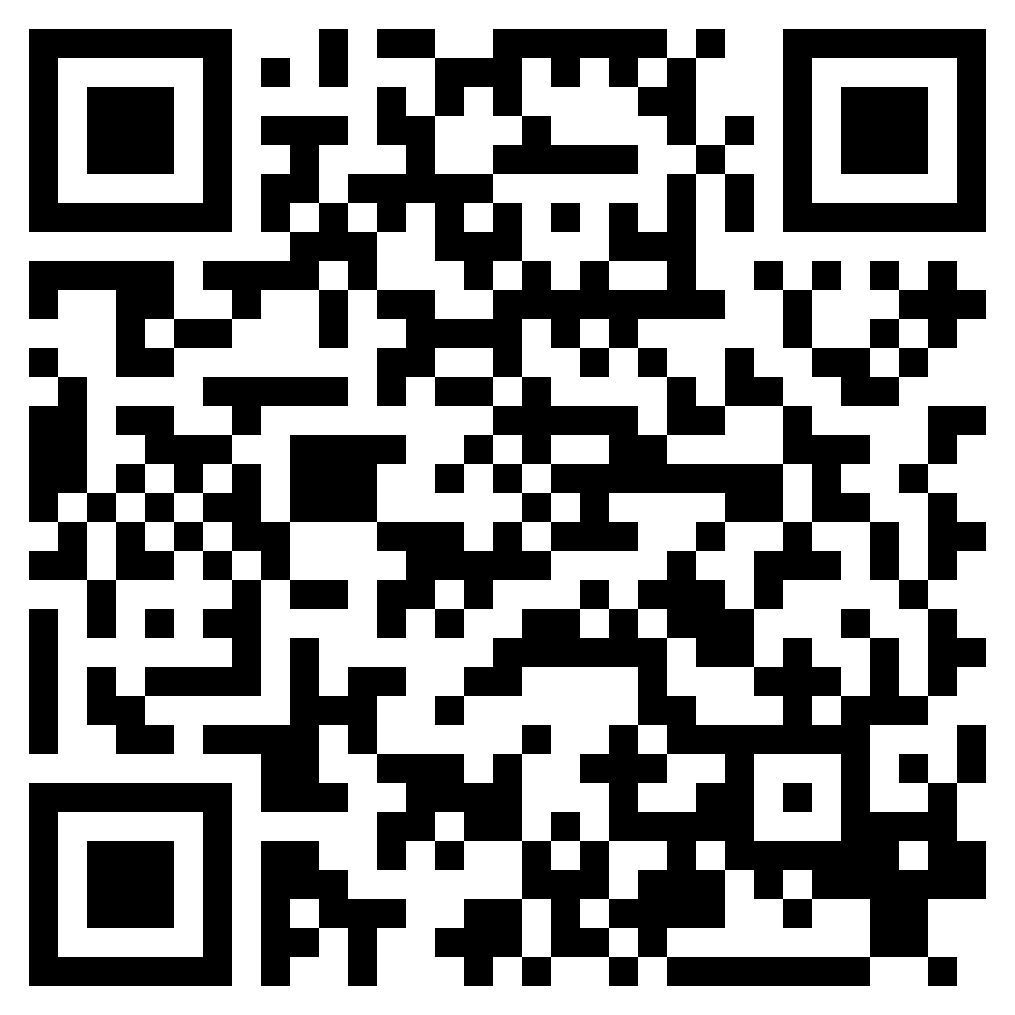 TRIUMPH OF THE KINGDOM
ACTS 11-12